Advocating for change in Colorado Springs: do medical students have a role?
Reade Tillman1, Halley Flammer1, Kelley Vivian2
1University of Colorado School of Medicine, Colorado Springs Branch2El Paso County Public Health
Our Community Partner
[Speaker Notes: Looked at ACC – Accountable Care Collaborative, working on the Health First Colorado (Colorado’s version of Medicaid). They wrote a draft, asked for comments, then released a final version for bidders to bid on; awarded Nov 2017.]
El Paso County Department of Public Health (EPCPH)
Mission
To promote and protect public health and environmental quality across El Paso County through people, prevention, and partnerships.
Their mission is to serve every member of El Paso County, CO (est 622,263 residents)
Their services include: Birth/Death certificates, family planning, Health promotion, Disease prevention, Emergency preparedness and response, Environmental health, Immunizations
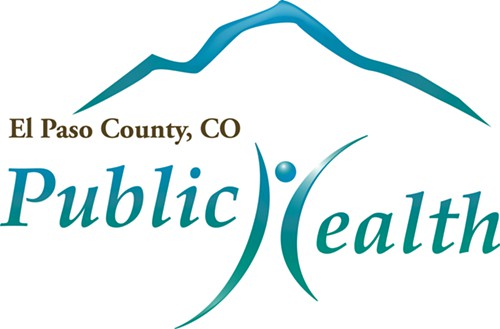 Our Community Need
Access to health care has been an important topic in public health in recent years and El Paso County is no exception.
7.1% are uninsured
Adult suicide deaths is 34.7 per 100,000; compare this to Colorado’s overall rate of 26.2/100,000. The teen suicide rate has been rising as well. 
Those making $25,000/yr are 3x more likely to report their health status as poor 
Limited ability to pay for their co-pays, prescriptions as well as healthy foods, safe housing, and transportation

Who is able to advocate for the patients in our community that have social, economic, or logistical barriers to accessing the resources that they need?
Part 1: Do physicians’ voices influence policy regarding patient access to community resources?
[Speaker Notes: Looked at ACC – Accountable Care Collaborative, working on the Health First Colorado (Colorado’s version of Medicaid). They wrote a draft, asked for comments, then released a final version for bidders to bid on; awarded Nov 2017.]
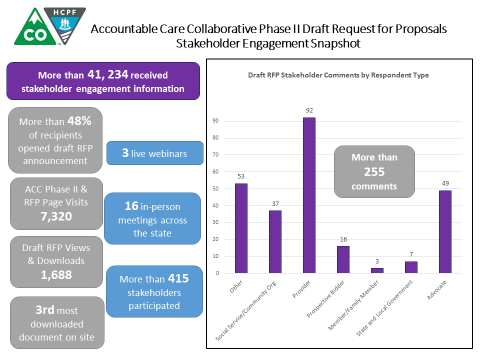 Did it matter?
Methods:
To evaluate if the comments providers made influenced changes made to the final draft, we collected draft comments made about section 5.8 by anyone who identified their role as a “Provider.” 
We then analyzed sections two sections in 5.8 Health Neighborhood and Community in both the draft and final versions, comparing the texts and assessing whether or not the changes made were influenced by provider comments.
[Speaker Notes: Further elaboration on several topics, more specification of geographic divisions – all related to comments; no mention of financial/reimbursement in these sections, which was asked for several times.

Most interesting to me was the repeated comments - often comments were repeated, almost verbatim, on multiple entries – often from different providers associated with the same organization. 
A future area of study could analyze if number of entries reflecting the same opinion has any impact on influence on final changes.]
Part 2. Do medical students have a role as community advocate?
Cohort Survey
Methods:
We surveyed the second cohort of Colorado Springs Branch students (n=19) for their interest, willingness, and ability to participate in community advocacy during third year rotations. 
Students were also asked about their perception of physician as advocates.  
We also asked them to identify key barriers to accessing health care that they observed in this community and assessed what were the best methods to overcome these barriers.
Data
14/19 respondents (73.7%)

 100% had seen a patient in their clinic that experienced a gap in care due to lack of resources
Underinsured/uninsured
Cost of care
Lack of Transportation.
Data
75% believe it is part of the PCP’s role to help patients access the social services that they need.  
 Of the 25% that disagreed, 80% believed that bridging the gap in resources should be facilitated by Social Work.
Data
93% were in favor of creating a database of community resources that they can share with their patients. 
The most desired format was paper
86% believe that such a resource would have helped them to establish themselves as a valuable member of the care team.
[Speaker Notes: Overall – YES. The students in the Colorado Springs Branch frequently encounter patients that are experiencing barriers to care.
The majority of students wants a database of community resources so that they can better serve the patients that they are treating
This ata suggests that medical students can take on a new role as patient advocates by connecting patients to community resources. 
The following are two recommendations for future Peak Projects.]
Summary
Physicians do get involved in matters of policy regarding resource access, and it does seem to have some impact
CSB students frequently encounter patients that are experiencing barriers to care.
The majority of students desire a database of community resources so that they can take on the role of community advocate for their patients
Equipping students to act as community advocate may help them contribute on the patient care team
Part 3. Recommendations
1. Orientation for new CSB students to expose them to community resources early in the year
VA, Dept of Public Health, TRE, TESSA, etc.

2. Creation of a database of community resources that includes paper fliers that can be taken to clinic

3. Opportunity for advocacy in partnership with EPCPH in establishing community programs (i.e.needle exchange program)
[Speaker Notes: Community members have been working on proposals to pass a Needle exhange program in El Paso County.
One of the primary reasons past proposals have failed is that key community stakeholders have not been included, transparency of policies, and identifying an appropriate site/staffing
We recommend that medical students continue to take on a role of advocacy in this community by participating in the needle exchange proposal and implementation.]
References
1. El Paso County Public Health. Colorado Health Indicators, 2017 Report. Available at: https://www.elpasocountyhealth.org/service/community-health-improvement-plan